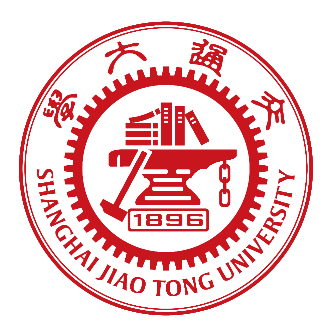 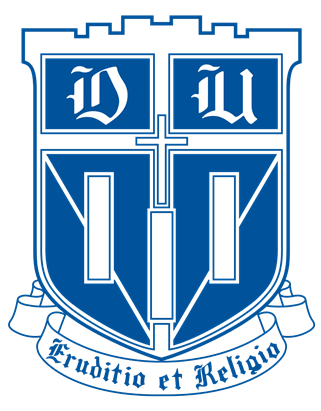 ReCom: An Efficient Resistive Accelerator for Compressed Deep Neural Networks
Houxiang Ji*, Linghao Song$, Li Jiang*, Hai(Halen) Li$, Yiran Chen$
*CSE Dept, Shanghai Jiao Tong University, Shanghai, China
 $ECE Dept, Duke University, Durham NC, U.S.A
ReCom
Sparse Neural Network Acceleration with ReRAM
Theoretical Speedup ≠ Practical Speedup
Structural Compression
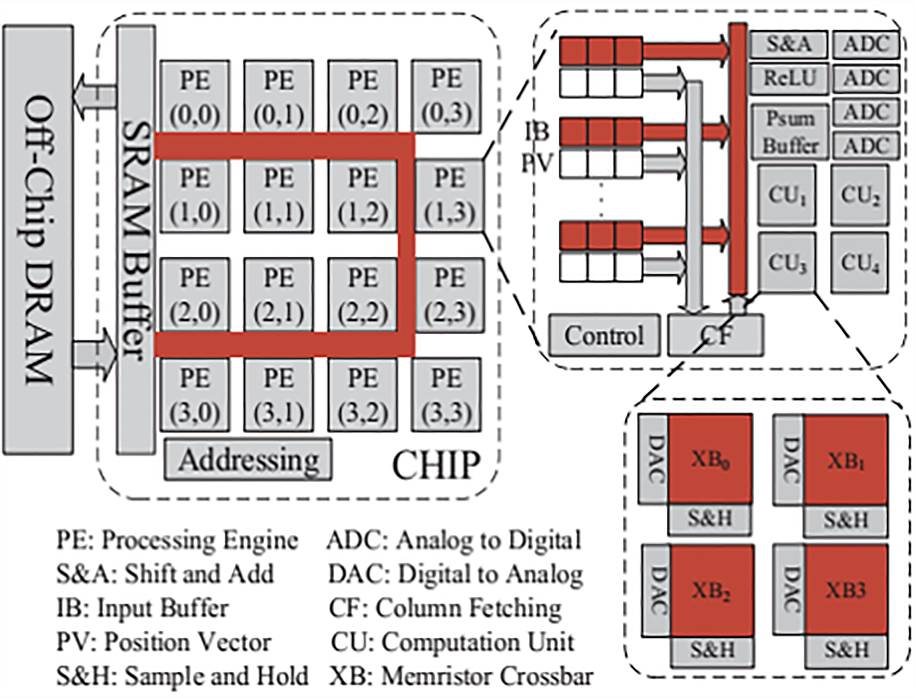 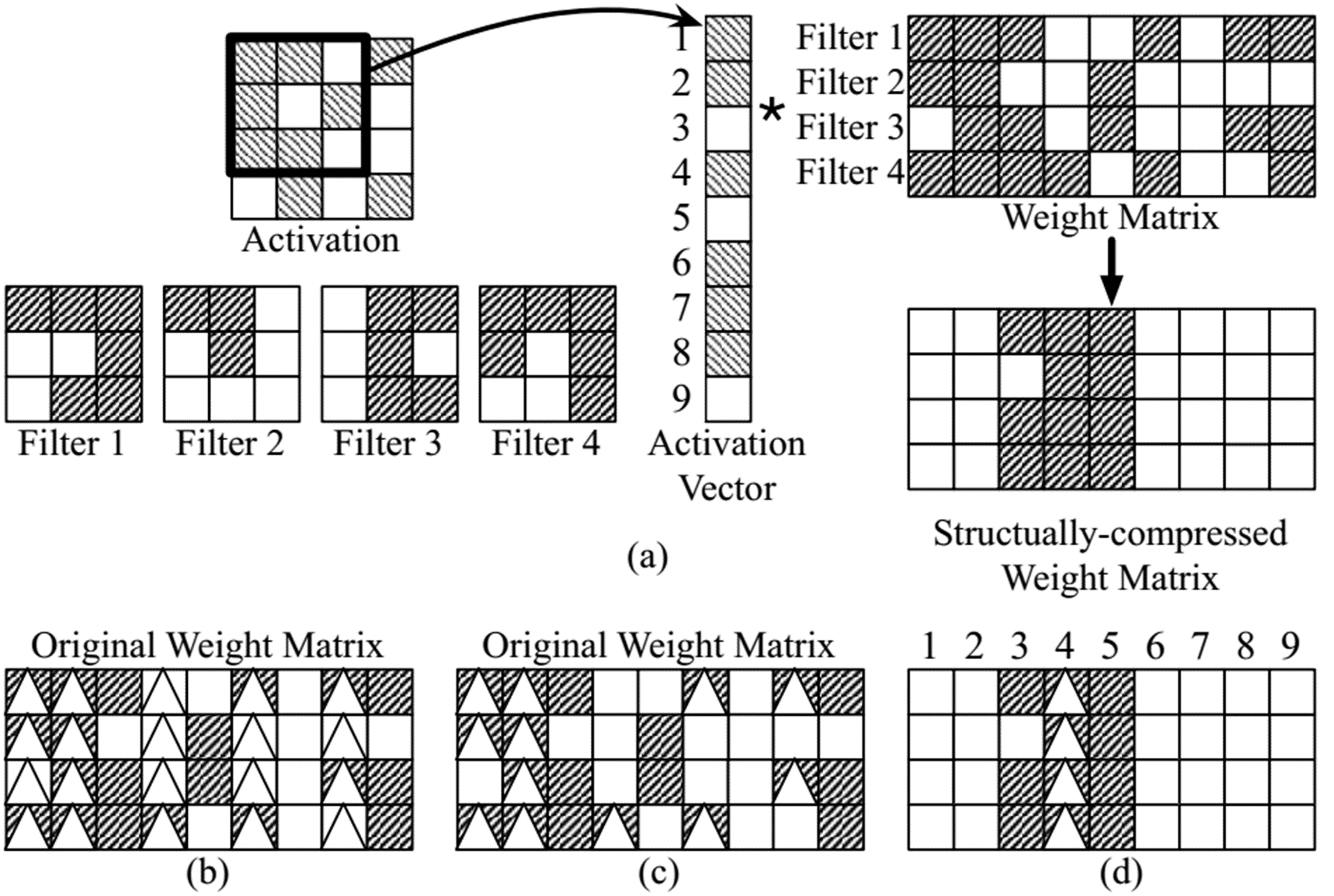 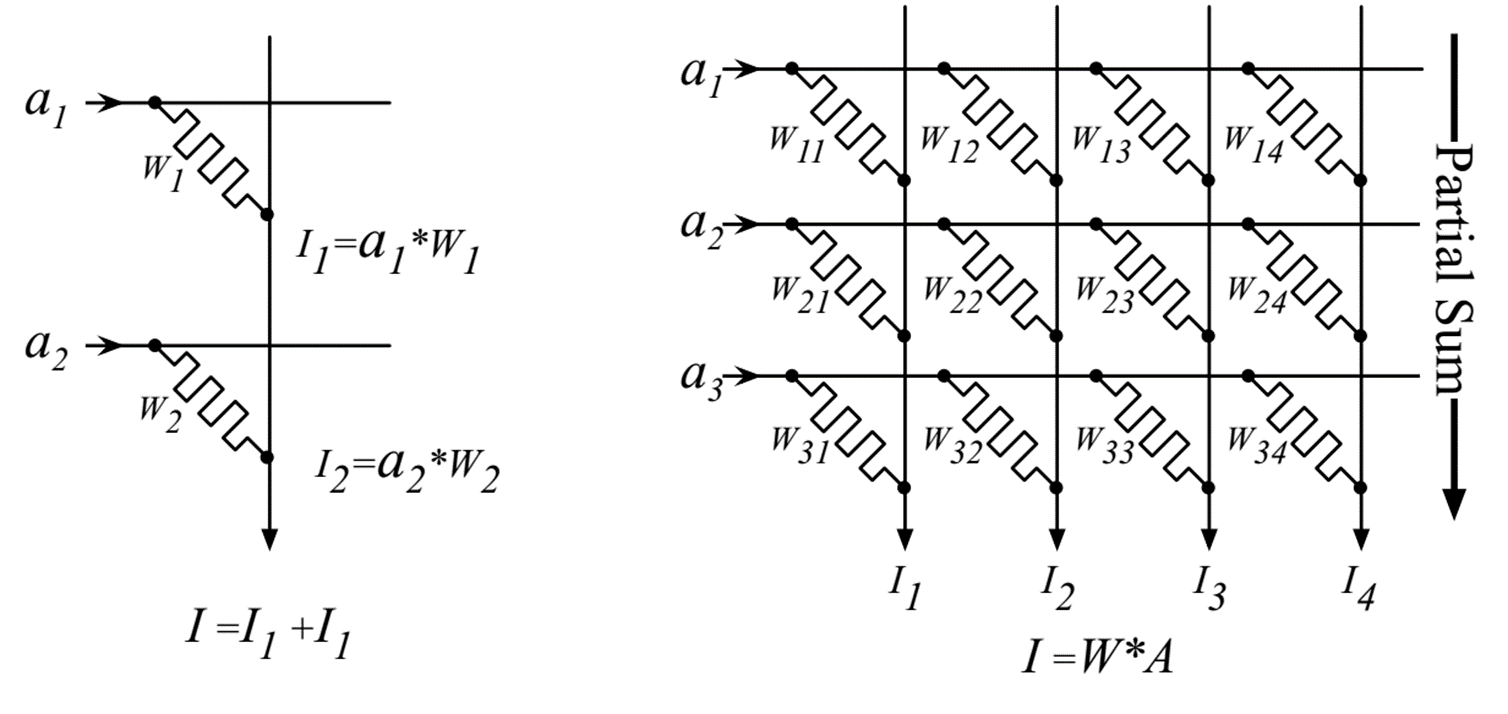 Speedup up to 10.66x 
Energy saving up to 9.43x
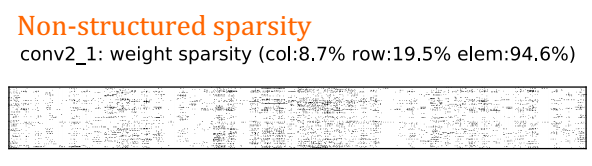 16 March 2018
Prepared by Houxiang Ji
2